KREIRANJE PUBLIKACIJA-PUBLISHER
Prof. dr Danimir Mandić
Miroslava Ristić
Šta je Publisher?
Publisher je korisnički (aplikativni), grafički program za kreiranje različitih publikacija i dokumenata visokog kvaliteta. Deo je programskog paketa Microsoft Office.
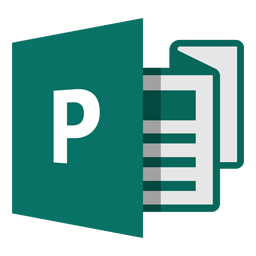 Pokretanje programa microsoft publisher
Start→Programs→Microsoft Publisher
Dvostruki klik na ikonu programa ako se on nalazi na radnoj površini (Desktopu)
Novu publikaciju možemo kreirati uz pomoć šablona New from a design, ili samostalno, kada krećemo od nule Blank Presentation.
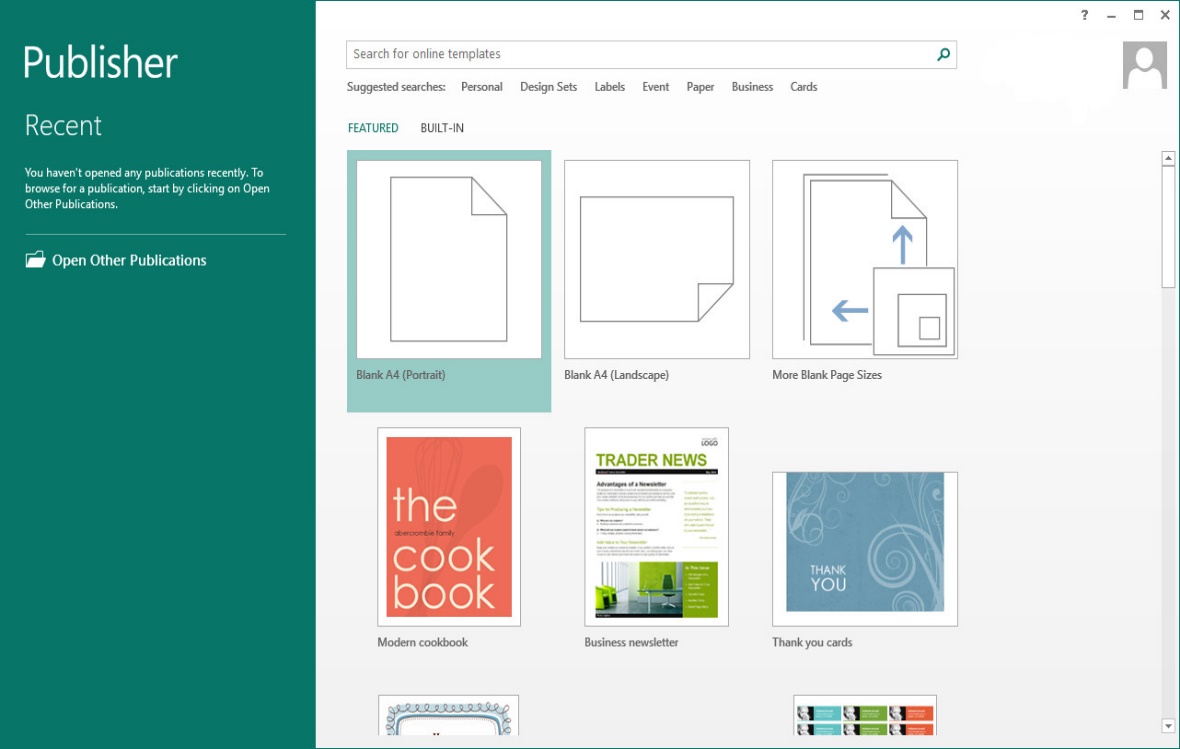 Radni prozor programa Publisher
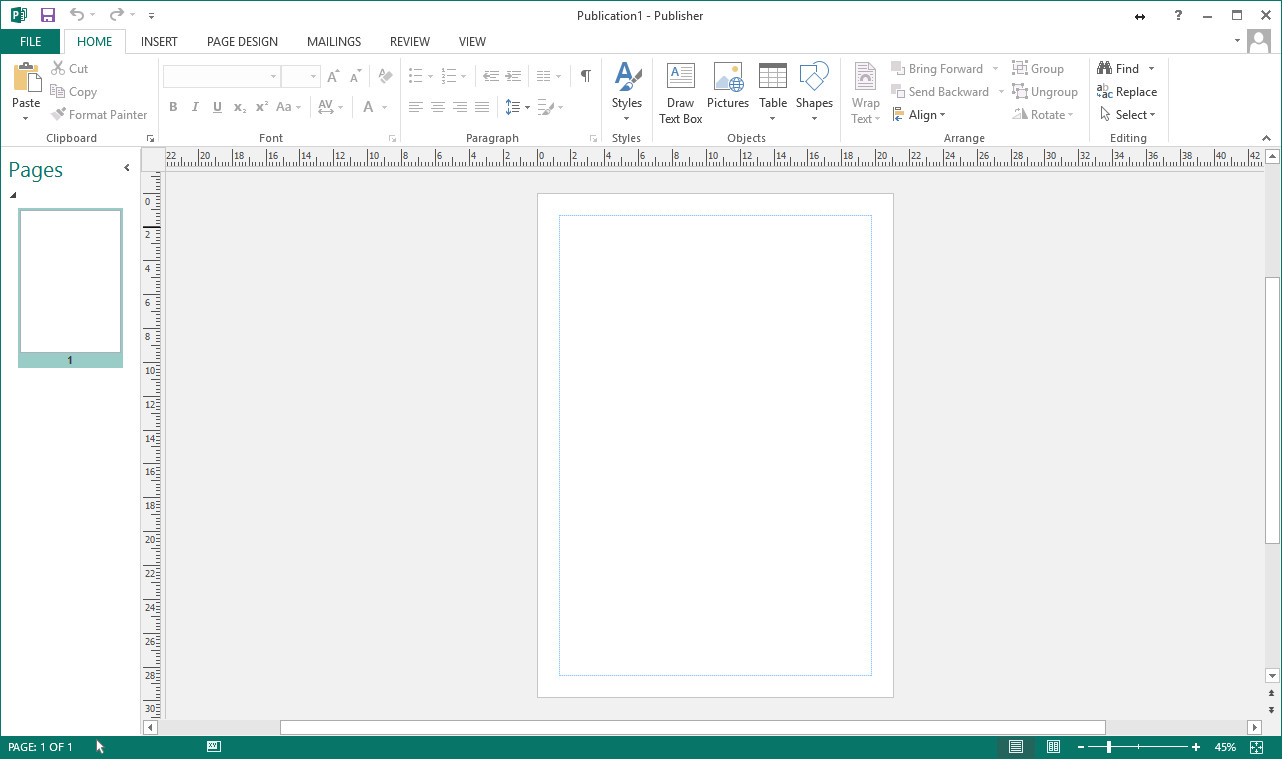 Priprema za kreiranje publikacije
File→Options
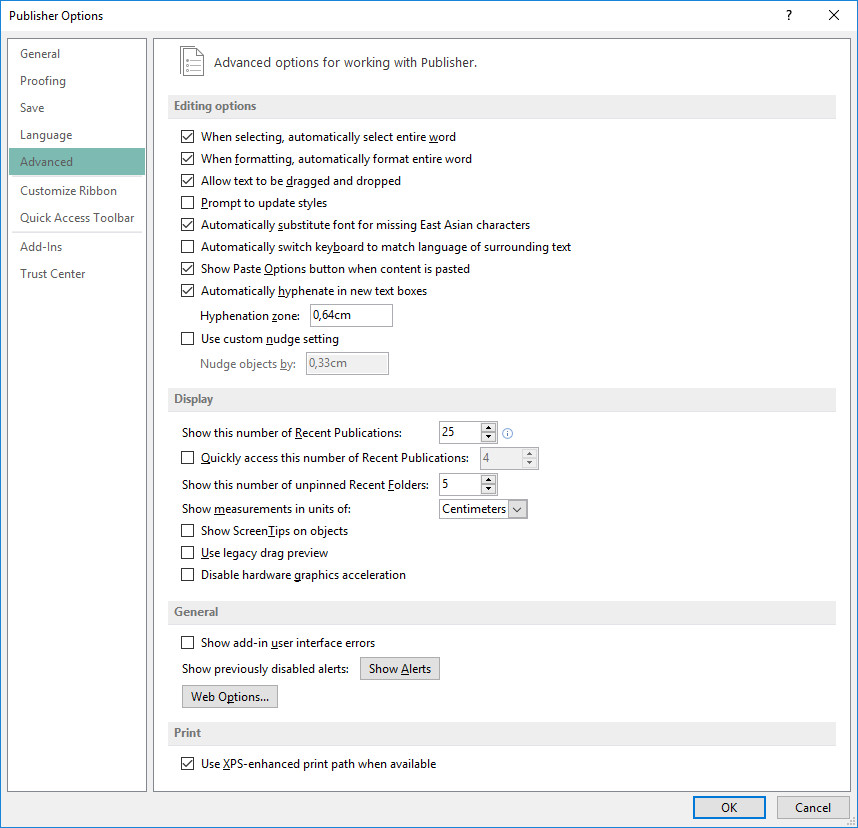 Page Design→Page Setup
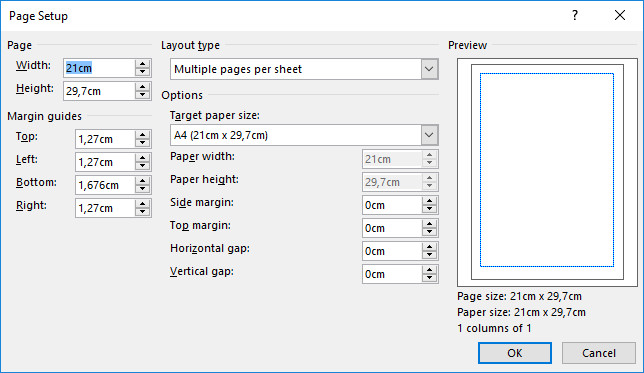 Kreiranje publikacije
Rad sa tekstom



-okvir teksta                       - rotirani okvir teksta


                                    - stilizovan WordArt tekst

-tekst sa stilizovanim okvirom
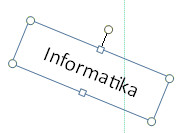 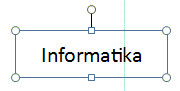 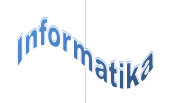 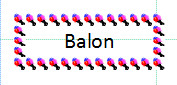 Ubacivanje slika i oblika
Insert→(Picture, Online Pictures, Shapes)
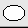 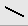 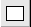 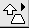 Formatiranje i bojenje oblika
Format→Format Auto Shape
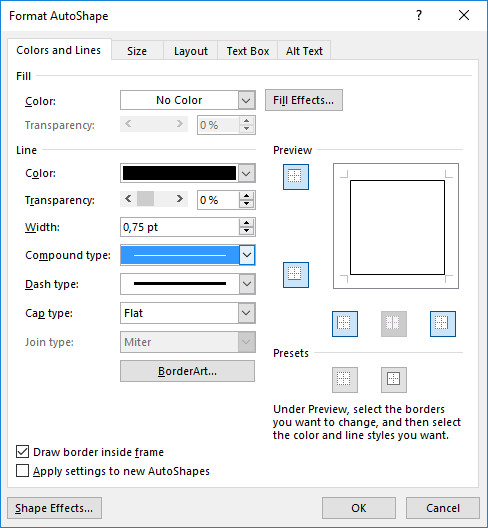 Arrange-Rotate ili Flip
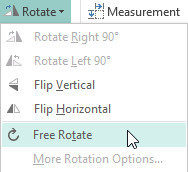 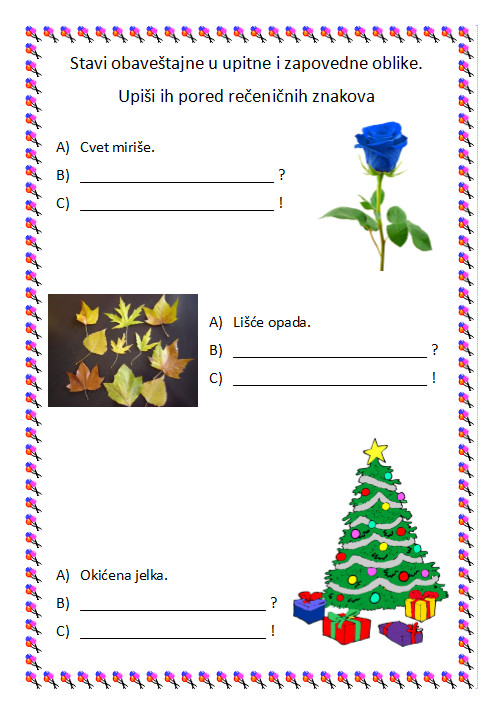 Prikaz kreirane strane
Rad sa čarobnjacima
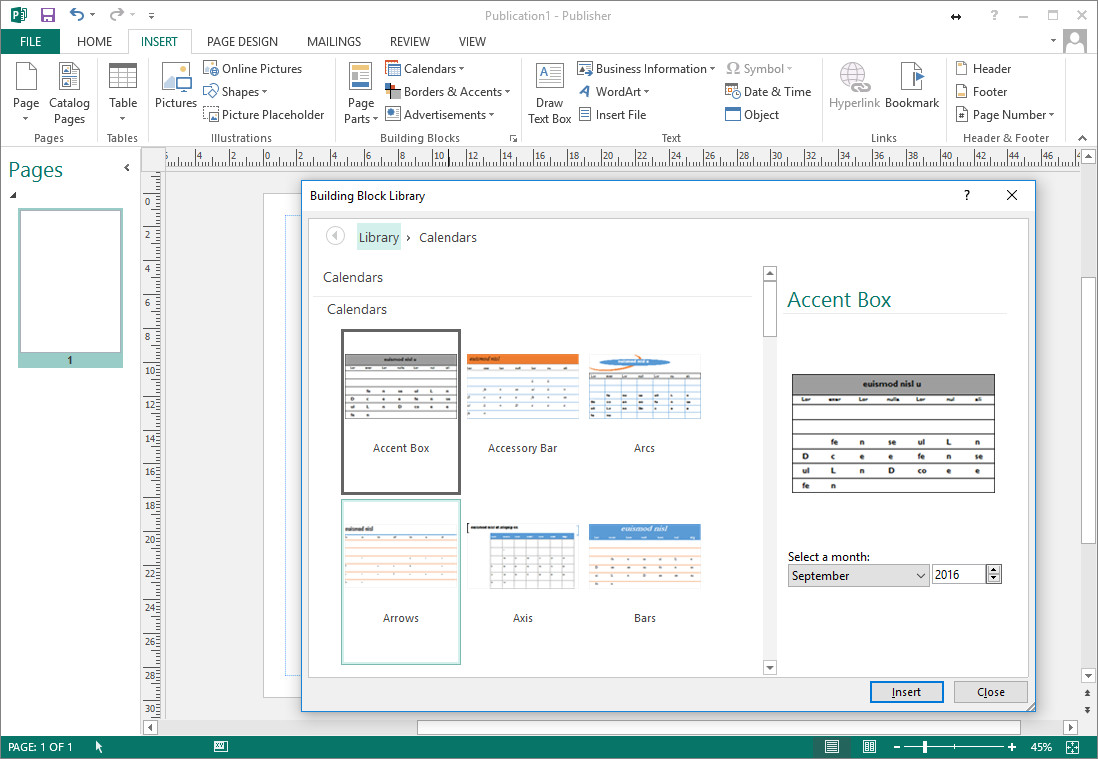 Izrada kalendara uz pomoć čarobnjaka